WEP
WEP  Wired Equivalent Privacy
The stated goal of WEP is to make wireless LAN as secure as a wired LAN
According to Tanenbaum:
“The 802.11 standard prescribes a data link-level security protocol called WEP (Wired Equivalent Privacy), which is designed to make the security of a wireless LAN as good as that of a wired LAN. Since the default for a wired LAN is no security at all, this goal is easy to achieve, and WEP achieves it as we shall see.”
Part 3  Protocols                                                                                                           1
WEP Authentication
Authentication Request
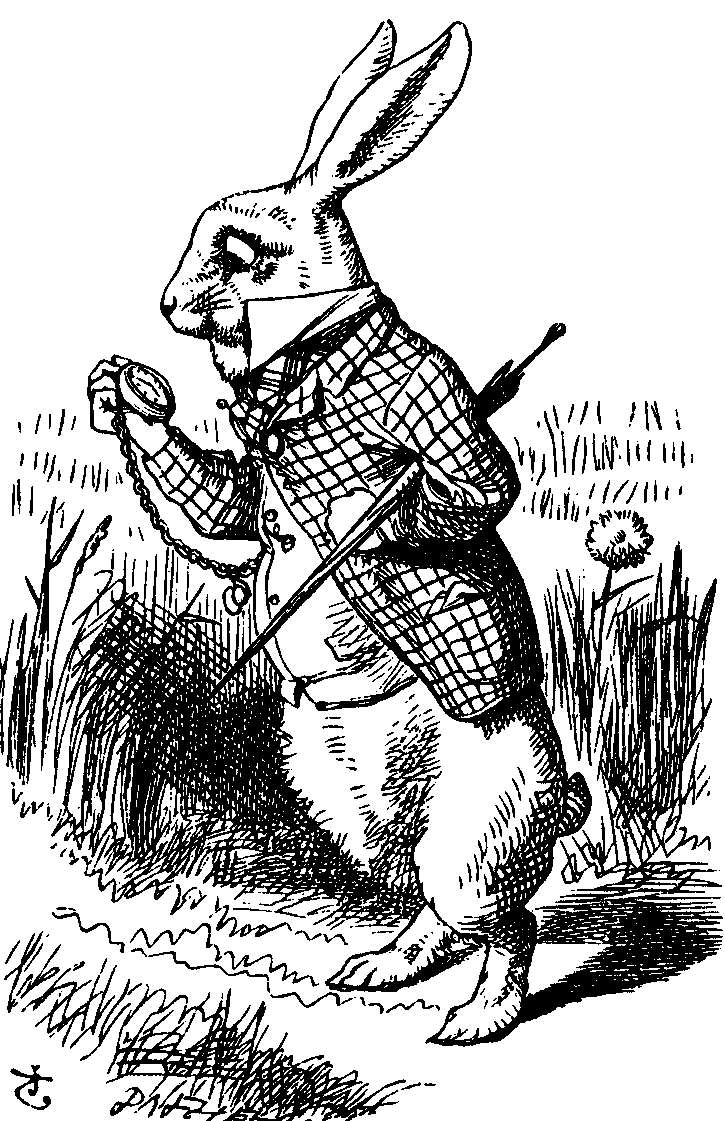 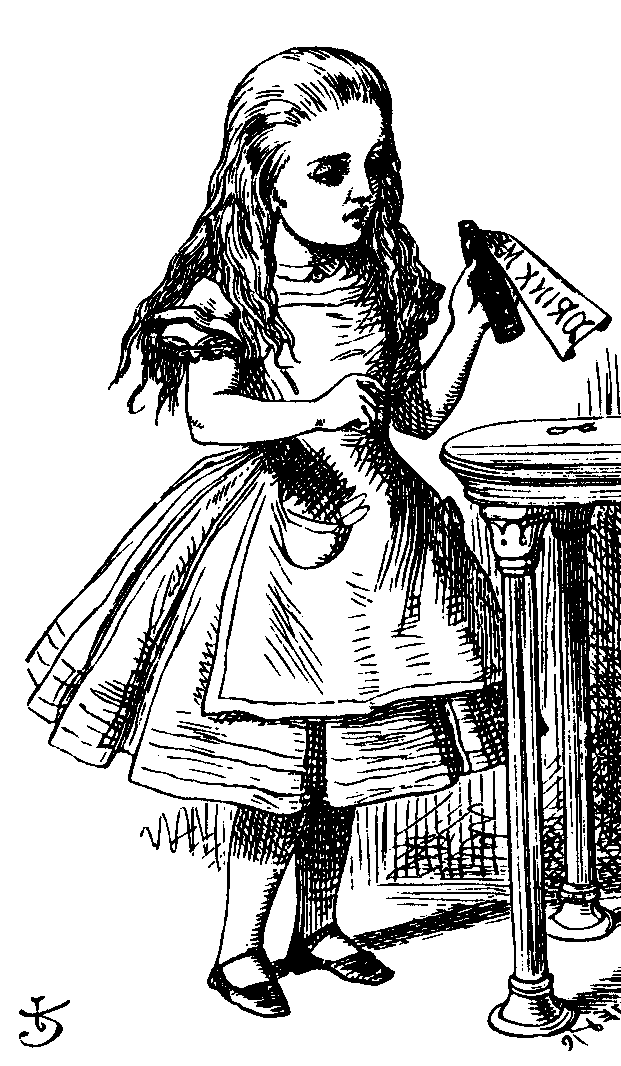 R
E(R, K)
Bob, K
Alice, K
Bob is wireless access point
Key K shared by access point and all users
Key K seldom (if ever) changes
WEP has many, many, many security flaws
Part 3  Protocols                                                                                                           2
checksum
RC4
key
IV
encrypted packet
How WEP works
IV
original unencrypted packet
Part 3  Protocols                                                                                                           3
WEP Issues
WEP uses RC4 cipher for confidentiality
RC4 can be a strong cipher
But WEP introduces a subtle flaw…
…making cryptanalytic attacks feasible
WEP uses CRC for “integrity”
Should have used a MAC, HMAC, or similar
CRC is for error detection, not crypto integrity
Everyone should know NOT to use CRC here…
Part 3  Protocols                                                                                                           4
WEP Integrity Problems
WEP “integrity” gives no crypto integrity
CRC is linear, so is stream cipher (XOR)
Trudy can change ciphertext and CRC so that checksum on plaintext remains valid
Then Trudy’s introduced changes go undetected
Requires no knowledge of the plaintext!
CRC does not provide a cryptographic integrity check
CRC designed to detect random errors
Not to detect intelligent changes
Part 3  Protocols                                                                                                           5
More WEP Integrity Issues
Suppose Trudy knows destination IP
Then Trudy also knows keystream used to encrypt IP address, since
 C = destination IP address   keystream
Then Trudy can replace C with
 C = Trudy’s IP address   keystream
And change the CRC so no error detected
Then what happens??
Moral: Big problems when integrity fails
Part 3  Protocols                                                                                                           6
WEP Key
Recall WEP uses a long-term key K
RC4 is a stream cipher, so each packet must be encrypted using a different key
Initialization Vector (IV) sent with packet
Sent in the clear, that is, IV is not secret
Note: IV similar to MI in WWII ciphers
Actual RC4 key for packet is (IV,K)
That is, IV is pre-pended to long-term key K
Part 3  Protocols                                                                                                           7
WEP Encryption
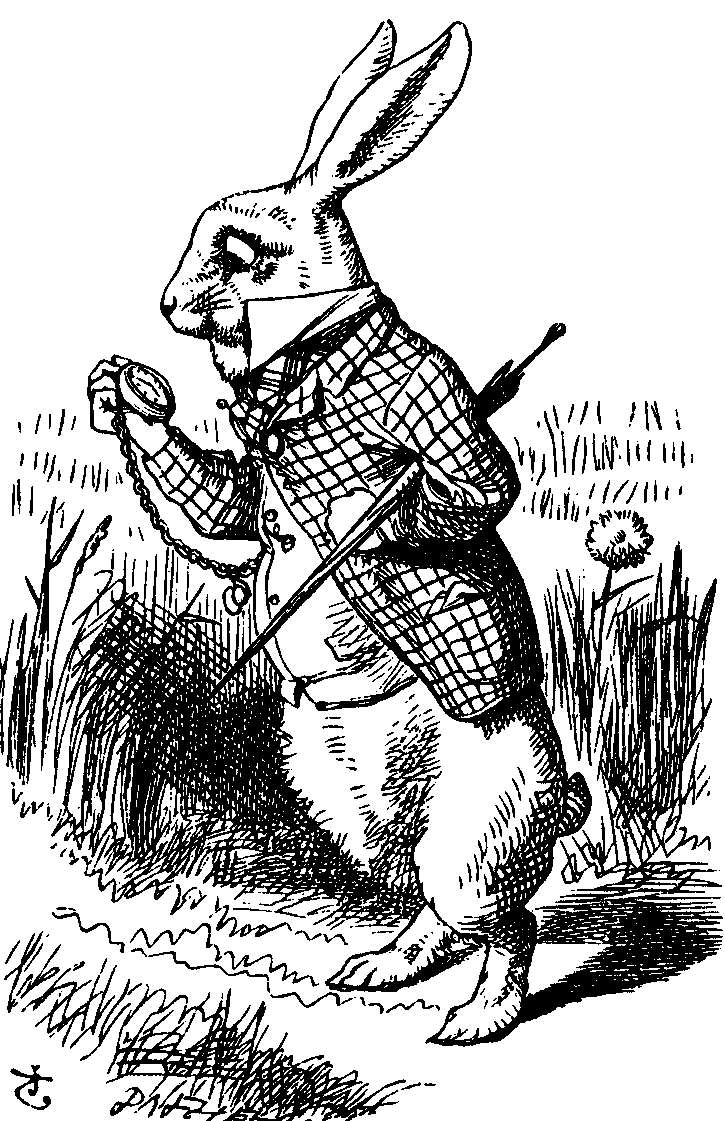 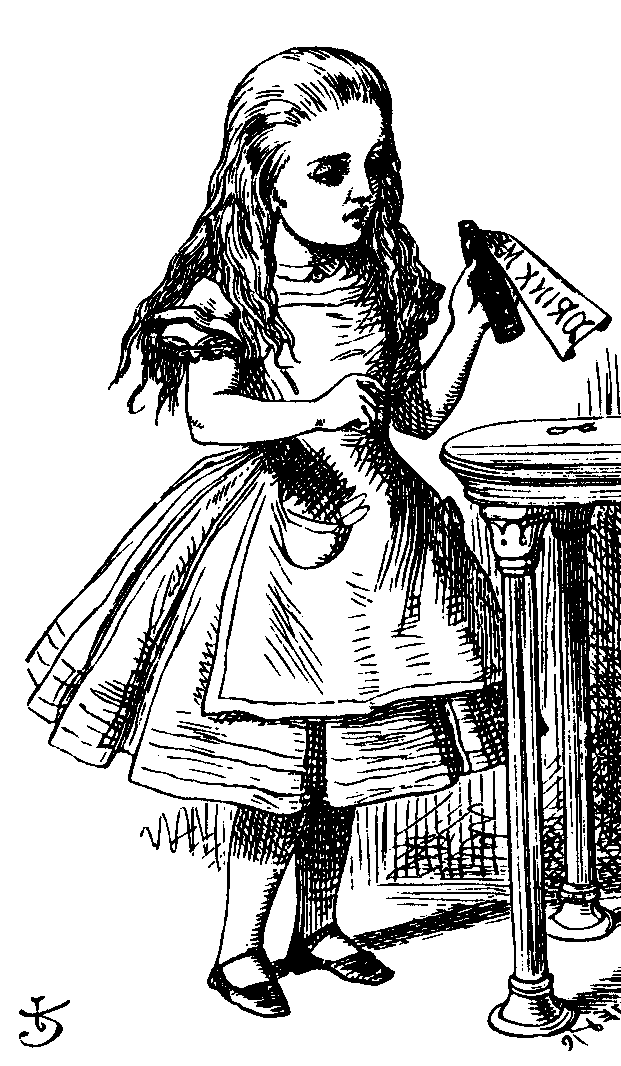 IV, E(packet,KIV)
Bob, K
Alice, K
KIV = (IV,K)
That is, RC4 key is K with 3-byte IV pre-pended
The IV is known to Trudy
Part 3  Protocols                                                                                                           8
WEP IV Issues
WEP uses 24-bit (3 byte) IV 
Each packet gets its own IV
Key: IV pre-pended to long-term key, K
Long term key K seldom changes
If long-term key and IV are same, then same keystream is used
This is bad, bad, really really bad! 
Why?
Part 3  Protocols                                                                                                           9
WEP IV Issues
Assume 1500 byte packets, 11 Mbps link
Suppose IVs generated in sequence
Since 1500  8/(11  106)  224 = 18,000 seconds, an IV repeat in about 5 hours of traffic
Suppose IVs generated at random
By birthday problem, some IV repeats in seconds
Again, repeated IV (with same K) is bad
Part 3  Protocols                                                                                                           10
Another Active Attack
Suppose Trudy can insert traffic and observe corresponding ciphertext
Then she knows the keystream for some IV
She can decrypt any packet that uses that IV
If Trudy does this many times, she can then decrypt data for lots of IVs
Remember, IV is sent in the clear
Is such an attack feasible?
Part 3  Protocols                                                                                                           11
Cryptanalytic Attack
WEP data encrypted using RC4
Packet key is IV with long-term key K
3-byte IV is pre-pended to K
Packet key is (IV,K)
Recall IV is sent in the clear (not secret)
New IV sent with every packet
Long-term key K seldom changes (maybe never)
So Trudy always knows IV and ciphertext
Trudy wants to find the key K
Part 3  Protocols                                                                                                           12
Cryptanalytic Attack
3-byte IV pre-pended to key
Denote the RC4 key bytes …
… as K0,K1,K2,K3,K4,K5, …
Where IV = (K0,K1,K2) , which Trudy knows
Trudy wants to find K = (K3,K4,K5, …)
Given enough IVs, Trudy can easily find key K
Regardless of the length of the key
Provided Trudy knows first keystream byte
Known plaintext attack (1st byte of each packet)
Prevent by discarding first 256 keystream bytes
Part 3  Protocols                                                                                                           13
WEP Conclusions
Many attacks are practical
Attacks have been used to recover keys and break real WEP traffic
How to prevent these attacks?
Don’t use WEP
Good alternatives: WPA, WPA2, etc.
How to make WEP a little better?
Restrict MAC addresses, don’t broadcast ID, …
Part 3  Protocols                                                                                                           14